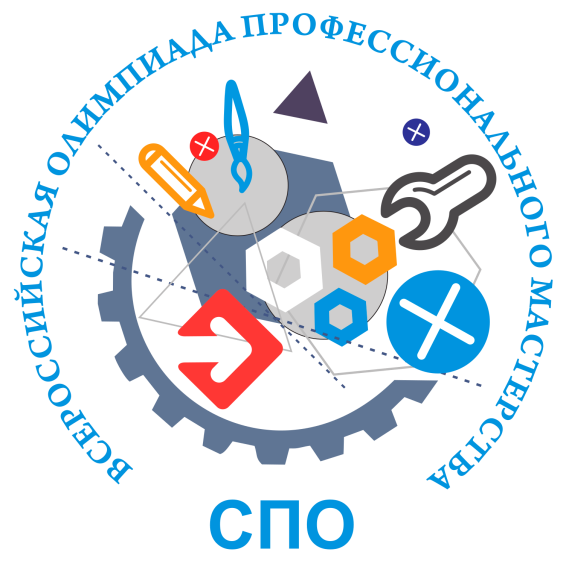 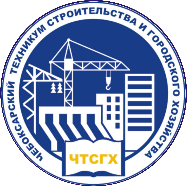 Чебоксарский  техникум строительства и городского хозяйства Минобразования Чувашии (ГАПОУ ЧР «ЧТСГХ»)
Особенности разработки содержания ФОС для проведения Всероссийской  олимпиады профессионального мастерства по УГС  СПО технического профиля. Итоги апробации ФОС, разработанных на основе шаблонов.
08.00.00 Техника и технологии строительства
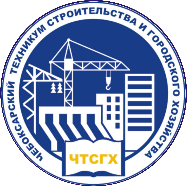 Чебоксарский  техникум строительства и городского хозяйства Минобразования Чувашии (ГАПОУ ЧР «ЧТСГХ»)
Фонд оценочных средств
Фонд оценочных средств  - комплекс методических и оценочных средств, предназначенных для определения уровня сформированности компетенций участников Всероссийской олимпиады профессионального мастерства обучающихся по специальностям среднего профессионального образования. 
Содержание и уровень сложности предлагаемых участникам заданий соответствуют федеральным государственным образовательным стандартам СПО, учитывают основные положения соответствующих профессиональных стандартов, требования работодателей к специалистам среднего звена.
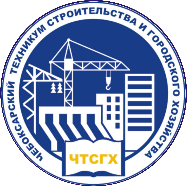 Чебоксарский  техникум строительства и городского хозяйства Минобразования Чувашии (ГАПОУ ЧР «ЧТСГХ»)
Фонд оценочных средств
Фонд оценочных средств рассмотрен на заседании методического совета Чебоксарского техникума строительства и городского хозяйства Минобразования Чувашии (ГАПОУ ЧР «ЧТСГХ»), протокол № 3 от «31» января 2017 г., и утвержден протоколом заседания ФУМО по УГС 08.00.00 ТЕХНИКА И ТЕХНОЛОГИИ СТРОИТЕЛЬСТВА от 15.02.2017г. № 17.
         На комплект оценочных средств, разработанных для проведения заключительного этапа Всероссийской олимпиады профессионального мастерства по укрупненной группе специальностей среднего профессионального образования 08.00.00 ТЕХНИКА И ТЕХНОЛОГИИ СТРОИТЕЛЬСТВА даны экспертные заключения.
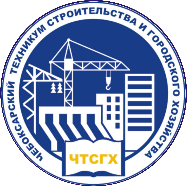 Чебоксарский  техникум строительства и городского хозяйства Минобразования Чувашии (ГАПОУ ЧР «ЧТСГХ»)
Эксперты ФОС
Ильина Н.В., председатель ФУМО в системе СПО по УГС Техника и технологии строительства
Алтынбаева  И.Г., зав. кафедрой строительного направления ГБПОУ «Перевозский строительный колледж» 
Веселовская Н.С., преподаватель специальных дисциплин БПОУ ОО «Омский строительный колледж»
Горшкова Л.А., начальник архитектурно-строительного отдела ООО «ПГС-Проект»
 Петрова И.В., декан факультета строительных и транспортных технологий Чебоксарского института (ф) ФБГОУ ВО «Московский политехнический университет», кандидат педагогических наук, доцент
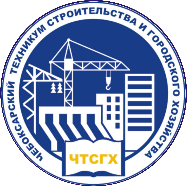 Чебоксарский  техникум строительства и городского хозяйства Минобразования Чувашии (ГАПОУ ЧР «ЧТСГХ»)
Задание I уровня «Тестирование»
Тестовое задание включает 2 части - инвариантную и вариативную, всего 40 вопросов.Каждая часть задания «Тестирование» содержит 20 вопросов по четырем тематическим направлениям: - закрытой формы с выбором ответа – 5,- открытой формы с кратким ответом – 5, - на установление соответствия – 5,- на установление правильной последовательности – 5.
Максимальная оценка -10 баллов
Время выполнения задания- 1 час (астрономический)
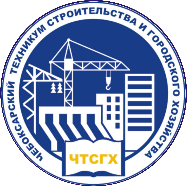 Чебоксарский  техникум строительства и городского хозяйства Минобразования Чувашии (ГАПОУ ЧР «ЧТСГХ»)
Задание I уровня «Тестирование»
1) инвариантная часть:- Информационные технологии в профессиональной деятельности;- Оборудование, материалы, инструменты, организация и технологии производства;- Системы качества, стандартизации и сертификации;- Охрана труда, безопасность жизнедеятельности, безопасность окружающей среды.2)  вариативная часть:- Конструктивные решения зданий;- Основы проектирования и расчета строительных конструкций;- Технология и организация строительного производства;- Проектно-сметное дело и экономика отрасли.
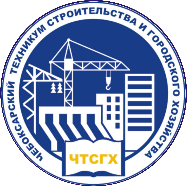 Чебоксарский  техникум строительства и городского хозяйства Минобразования Чувашии (ГАПОУ ЧР «ЧТСГХ»)
Задание I уровня «Тестирование» Структура оценки за тестовое задание
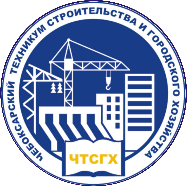 Чебоксарский  техникум строительства и городского хозяйства Минобразования Чувашии (ГАПОУ ЧР «ЧТСГХ»)
Задание I уровня «Перевод профессионального текста»
Задача №1
Письменный перевод текста с иностранного на русский язык.

 Задача №2
Письменный ответ на иностранном языке на 6 вопросов по содержанию текста.
Максимальная оценка -10 баллов
Время выполнения задания- 1 час (академический)
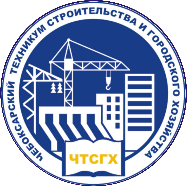 Чебоксарский  техникум строительства и городского хозяйства Минобразования Чувашии (ГАПОУ ЧР «ЧТСГХ»)
Задание I уровня «Организация работы коллектива»
Задача №1
По графику производства работ  определить сменный объем работ на бригаду. Рассчитать потребность  в материалах на сменный объем работ (по ГЭСН).
 
Задача №2
Определить состав бригады с учетом выполняемых работ.
 
Задача №3
Рассчитать возможное  повышение эффективности производственной деятельности при замене типа копровой установки.
Максимальная оценка -10 баллов
Время выполнения задания- 1 час (академический)
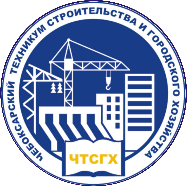 Чебоксарский  техникум строительства и городского хозяйства Минобразования Чувашии (ГАПОУ ЧР «ЧТСГХ»)
Инвариантная часть практического задания II уровня «Геодезическое сопровождение строительства зданий и  сооружений»Задача №1 Разбивка здания или сооружения.
Задача №2 Вынос проектной отметки.
Максимальная оценка  - 35 баллов
Время выполнения задания- 2 часа (академических)
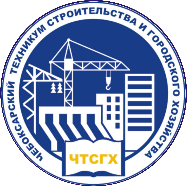 Чебоксарский  техникум строительства и городского хозяйства Минобразования Чувашии (ГАПОУ ЧР «ЧТСГХ»)
Инвариантная часть практического задания II уровня «Геодезическое сопровождение строительства зданий и  сооружений»Задача №1 Разбивка здания или сооружения
Для запроектированного на генплане здания, с учетом архитектурно-планировочных требований определены величины плановых разбивоч­ных элементов (углы и расстояния), с помощью которых разбить на местности основные оси здания (сооружения). Точки А,В и С (см. рисунок 1) вынести способом полярных координат и закрепить на местности шпильками.
Максимальная оценка -18 баллов
Время выполнения задания- 1 час (академический)
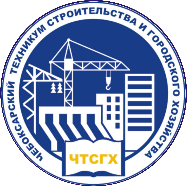 Чебоксарский  техникум строительства и городского хозяйства Минобразования Чувашии (ГАПОУ ЧР «ЧТСГХ»)
Задача №1 Разбивка здания или сооружения
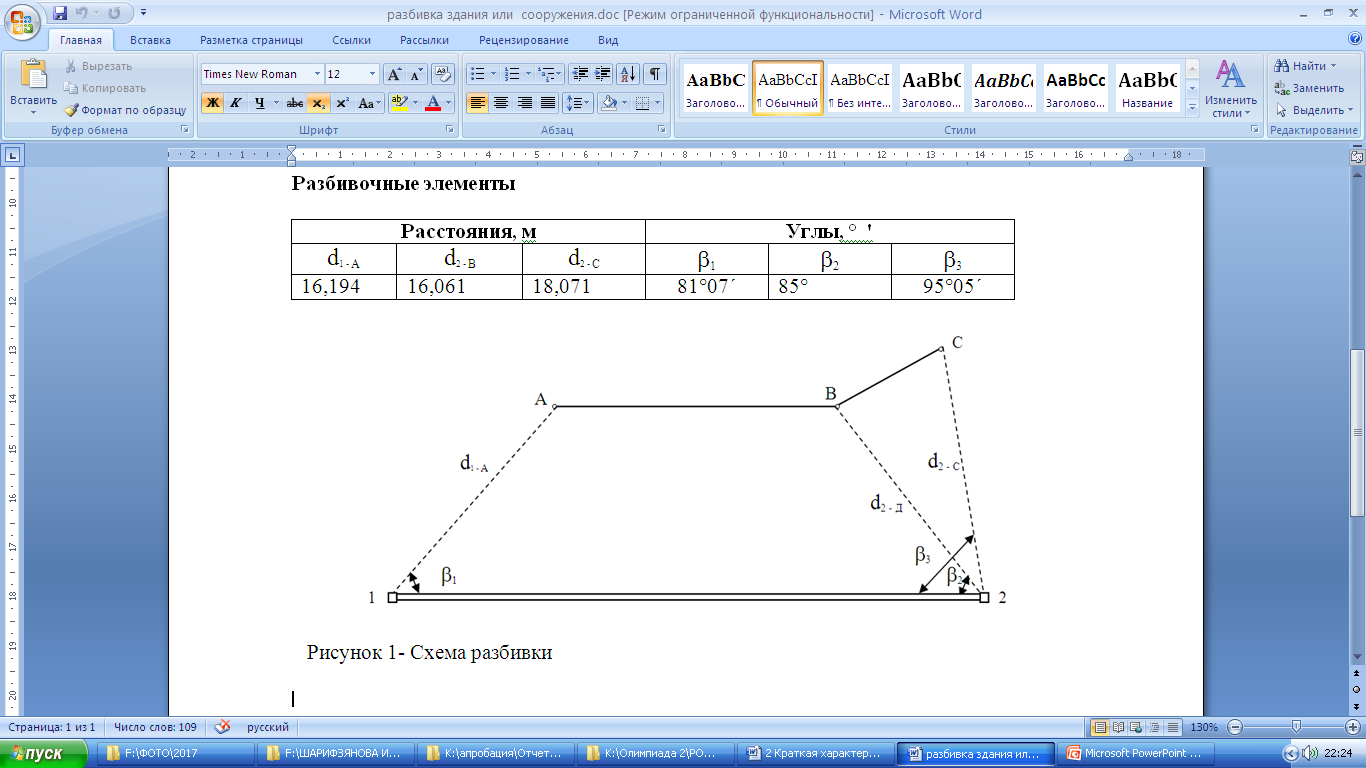 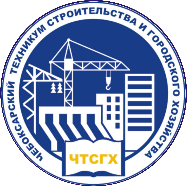 Чебоксарский  техникум строительства и городского хозяйства Минобразования Чувашии (ГАПОУ ЧР «ЧТСГХ»)
Задача №1 Разбивка здания или сооружения
Паспорт практического задания
инвариантной части практического задания II уровня 
«Геодезическое сопровождение строительства зданий и  сооружений»
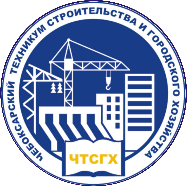 Чебоксарский  техникум строительства и городского хозяйства Минобразования Чувашии (ГАПОУ ЧР «ЧТСГХ»)
Задача №1 Разбивка здания или сооружения
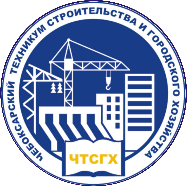 Чебоксарский  техникум строительства и городского хозяйства Минобразования Чувашии (ГАПОУ ЧР «ЧТСГХ»)
Задача №1 Разбивка здания или сооружения
Материально-техническое обеспечение выполнения задания
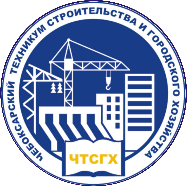 Чебоксарский  техникум строительства и городского хозяйства Минобразования Чувашии (ГАПОУ ЧР «ЧТСГХ»)
Инвариантная часть практического задания II уровня «Геодезическое сопровождение строительства зданий и  сооружений»Задача №2     Вынос проектной отметки        Перенести проектную отметку на конструкцию сооружения от ближайшего репера с известной отметкой  Н Rp=148,942м.                     Провести риску карандашом так, чтобы ее отметка была равна проектному значению Нпр=149,458м. Привести схему.
Максимальная оценка  - 17 баллов
Время выполнения задания- 1 час (академический)
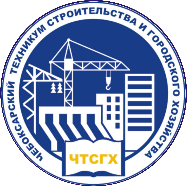 Чебоксарский  техникум строительства и городского хозяйства Минобразования Чувашии (ГАПОУ ЧР «ЧТСГХ»)
Задача №2     Вынос проектной отметки
Паспорт практического задания инвариантной части практического задания II уровня «Геодезическое сопровождение строительства зданий и  сооружений»
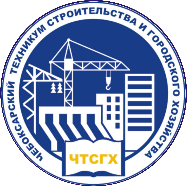 Чебоксарский  техникум строительства и городского хозяйства Минобразования Чувашии (ГАПОУ ЧР «ЧТСГХ»)
Задача №2     Вынос проектной отметки
Материально-техническое обеспечение выполнения задания
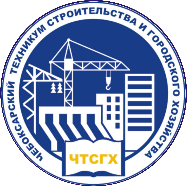 Чебоксарский  техникум строительства и городского хозяйства Минобразования Чувашии (ГАПОУ ЧР «ЧТСГХ»)
Вариативная часть практического задания II уровня «Выполнение разреза здания (сооружения)»
Задача №1 Выполнение разреза.
Задача №2 Подсчет объемов работ.
Максимальная оценка  - 35 баллов
Время выполнения задания- 4 часа (академических)
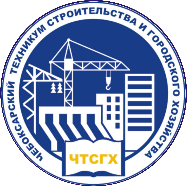 Чебоксарский  техникум строительства и городского хозяйства Минобразования Чувашии (ГАПОУ ЧР «ЧТСГХ»)
Вариативная часть практического задания II уровня «Выполнение разреза здания (сооружения)»
Задача №1
Максимальная оценка  - 27 баллов
Максимальная оценка  - 8 баллов
По исходным данным выполнить разрез здания (сооружения) по направлению секущей плоскости в заданном масштабе с применением программного продукта AutoCAD-2015.     Задача №2      Выполнить подсчет объемов работ по возведению несущих (ограждающих) конструкций.
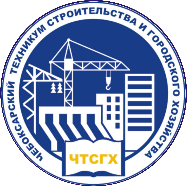 Чебоксарский  техникум строительства и городского хозяйства Минобразования Чувашии (ГАПОУ ЧР «ЧТСГХ»)
Результаты по апробации ФОС
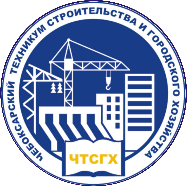 Чебоксарский  техникум строительства и городского хозяйства Минобразования Чувашии (ГАПОУ ЧР «ЧТСГХ»)
Результаты по апробации ФОС
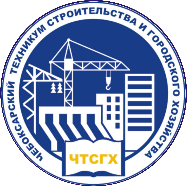 Чебоксарский  техникум строительства и городского хозяйства Минобразования Чувашии (ГАПОУ ЧР «ЧТСГХ»)
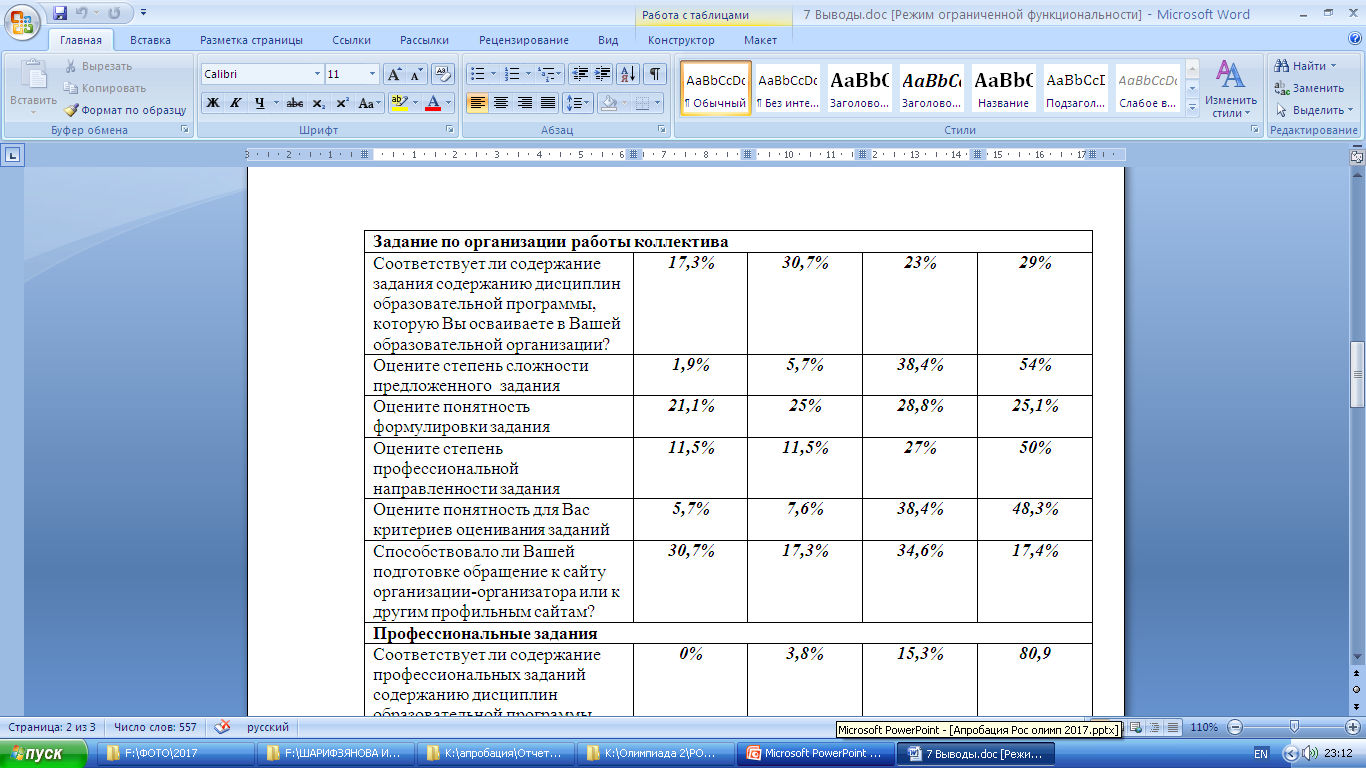 Результаты по апробации ФОС
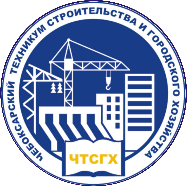 Чебоксарский  техникум строительства и городского хозяйства Минобразования Чувашии (ГАПОУ ЧР «ЧТСГХ»)
Результаты по апробации ФОС
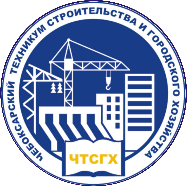 Чебоксарский  техникум строительства и городского хозяйства Минобразования Чувашии (ГАПОУ ЧР «ЧТСГХ»)
Анализ результатов выполнения задания «Тестирование»
инвариантной части теоретического задания
Средний результат - 2,58 баллов
Высокий результат-4,3 баллов
Самый низкий - 0,8 
вариативной части теоретического задания 
Средний результат -2,93 баллов
Высокий результат - 4,7 баллов
Самый низкий – 0 баллов
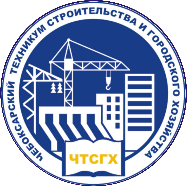 Чебоксарский  техникум строительства и городского хозяйства Минобразования Чувашии (ГАПОУ ЧР «ЧТСГХ»)
Анализ результатов выполнения задания «Перевод профессионального текста»
Средний результат - 5,77 баллов
Высокий результат-10 баллов
Самый низкий - 0 баллов
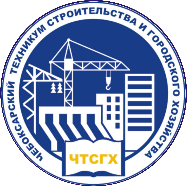 Чебоксарский  техникум строительства и городского хозяйства Минобразования Чувашии (ГАПОУ ЧР «ЧТСГХ»)
Анализ результатов выполнения задания «Организация работы коллектива»
Средний результат - 1,7  баллов
Высокий результат-10 баллов
Самый низкий - 0 баллов
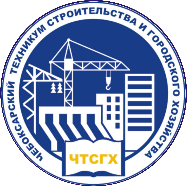 Чебоксарский  техникум строительства и городского хозяйства Минобразования Чувашии (ГАПОУ ЧР «ЧТСГХ»)
Анализ результатов выполнения инвариантной части заданий II уровня 
«Геодезическое сопровождение строительства зданий и сооружений»
Задача «Разбивка здания или сооружения» 
Средний результат - 8,65 баллов
Высокий результат -18 баллов
Самый низкий - 2 балла
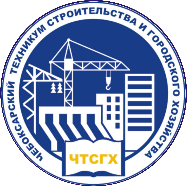 Чебоксарский  техникум строительства и городского хозяйства Минобразования Чувашии (ГАПОУ ЧР «ЧТСГХ»)
Анализ результатов выполнения инвариантной части заданий II уровня 
«Геодезическое сопровождение строительства зданий и сооружений»
Задача «Вынос проектной отметки» 
Средний результат - 10,42  баллов
Высокий результат- 17 баллов
Самый низкий – 1 балл
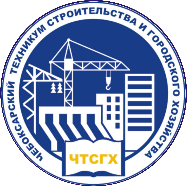 Чебоксарский  техникум строительства и городского хозяйства Минобразования Чувашии (ГАПОУ ЧР «ЧТСГХ»)
Анализ результатов выполнения вариативной части задания II уровня 
«Выполнение конструктивного разреза»
Задача «Выполнение конструктивного разреза» 
Средний результат - 15,97 баллов
Высокий результат- 26,5 баллов
Самый низкий – 0 балл
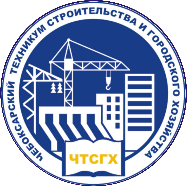 Чебоксарский  техникум строительства и городского хозяйства Минобразования Чувашии (ГАПОУ ЧР «ЧТСГХ»)
Анализ результатов выполнения вариативной части задания II уровня 
«Выполнение конструктивного разреза»
Задача «Подсчет объема работ» 
Средний результат - 3,03  баллов
Высокий результат- 8 баллов
Самый низкий – 0 балл
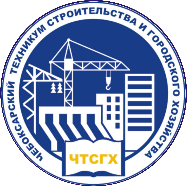 Чебоксарский  техникум строительства и городского хозяйства Минобразования Чувашии (ГАПОУ ЧР «ЧТСГХ»)
Вывод по апробации ФОС
Анализ результатов анкетирования, а также расчет процентного соотношения ответов на вопросы анкеты участников олимпиады показал, что в целом содержание и уровень сложности предлагаемых участникам заданий соответствуют федеральным государственным образовательным стандартам СПО, учитываются основные положения соответствующих профессиональных стандартов и требования работодателей к специалистам среднего звена и может быть применен в дальнейшем.